DAN MILLER
October 28th
12:30PM
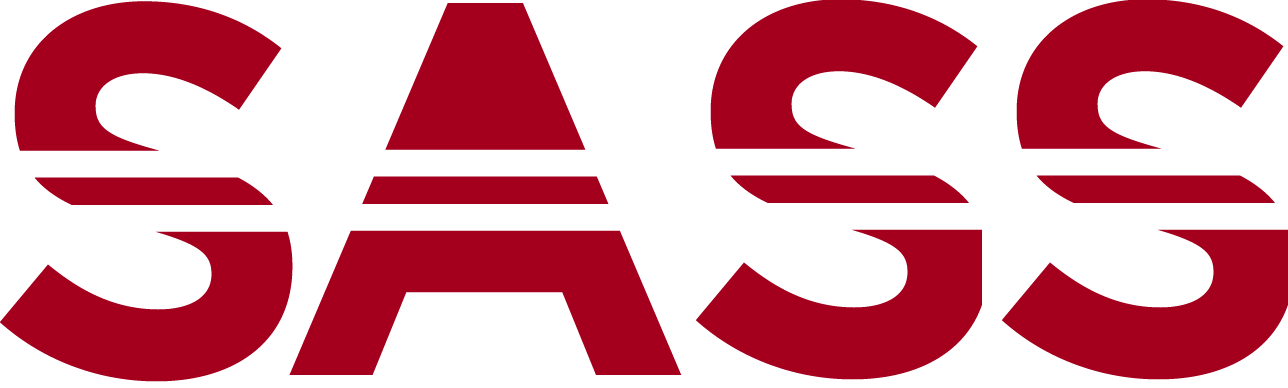 Kavli 3rd floor 
Conference 
Room
FUEL CELLS